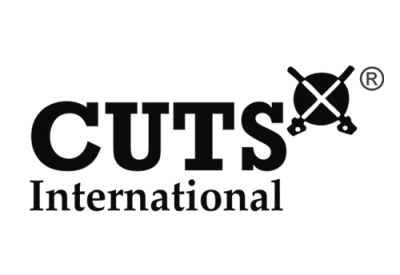 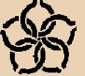 World Competition Day5th December
INCSOC
Theme 2018
Digital Economy, Innovation and Competition
www.facebook.com/WorldCompetitionDay
www.incsoc.net/World_Competition_Day.htm
1
Why World Competition Day?
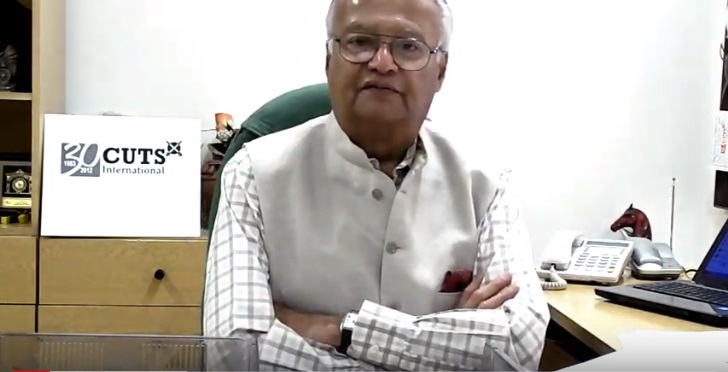 Pradeep S Mehta
Secretary General, CUTS International
2
Themes… since 2010
2010	International Air-transport Cartels and its Impact on Developing Countries
2011			Cartels and their Harmful Effects on Consumers
2012 & 2013	Adverse Impact of Cartels on the Poor
2014 & 2015	Competition Issues in Public Procurement
2016			Linkages between Competition and Intellectual Property
2017			Re-imagining Competition Policy and Law in the 			Era of  Disruption
2018			Digital Economy, Innovation and Competition
3
Support from Countries ... since 2010
Competition agencies called upon UNCTAD towards a formal adoption of the Day
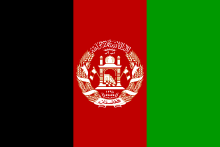 Competition Promotion and Consumer Protection Directorate, 
	Afghanistan
Albanian Competition Authority, Albania
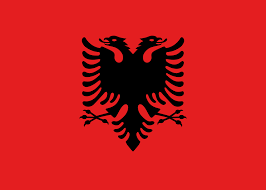 The State Commission for the Protection of Economic Competition of Armenia
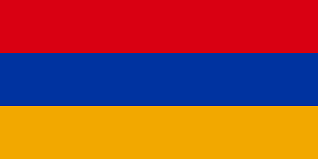 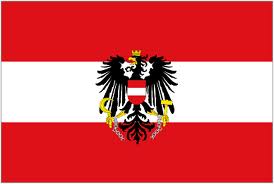 Austrian Federal Competition Authority,  Austria
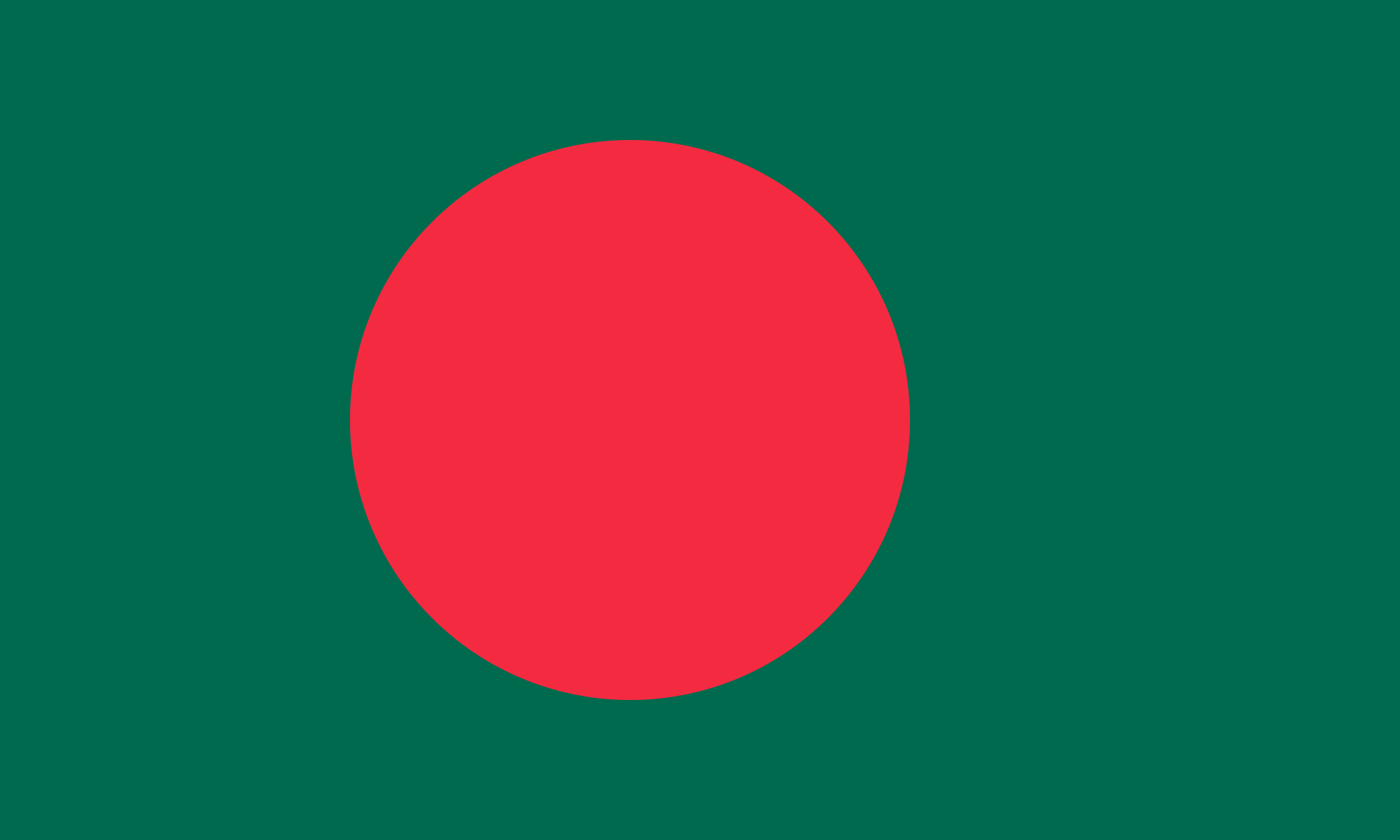 Competition Commission of Bangladesh
4
Support from Countries ... since 2010
Competition agencies called upon UNCTAD towards a formal adoption of the Day
Commission on Protection of Competition, Bulgaria
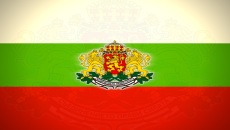 Commission for the Protection of Competition, Cyprus
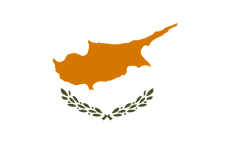 The Office for the Protection of Competition, Czech Republic
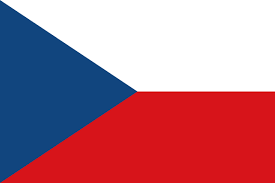 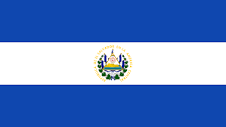 Competition Superintendence (SC), El Salvador
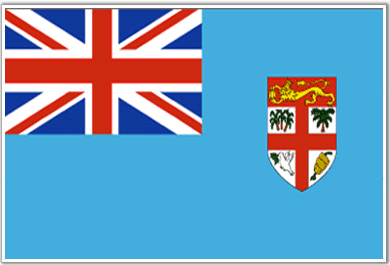 Fiji Commerce Commission, Fiji
5
Support from Countries ... since 2010
Competition agencies called upon UNCTAD towards a formal adoption of the Day
Gambia Competition Commission, Gambia
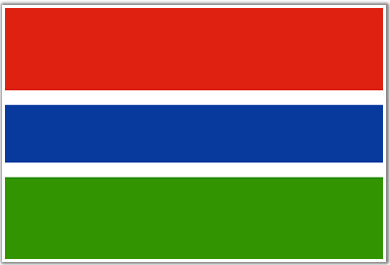 Competition Agency of Georgia
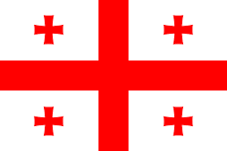 Bundeskartellamt, Germany
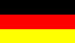 The Hungarian Competition Authority (GVH), Hungary
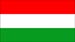 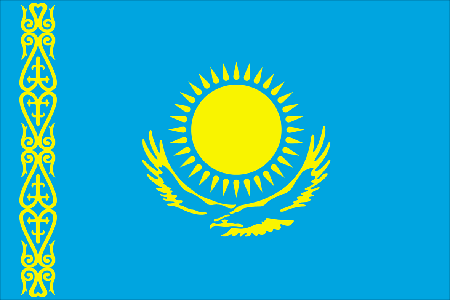 Competition Protection Agency, Republic of Kazakhstan
6
Support from Countries ... since 2010
Competition agencies called upon UNCTAD towards a formal adoption of the Day
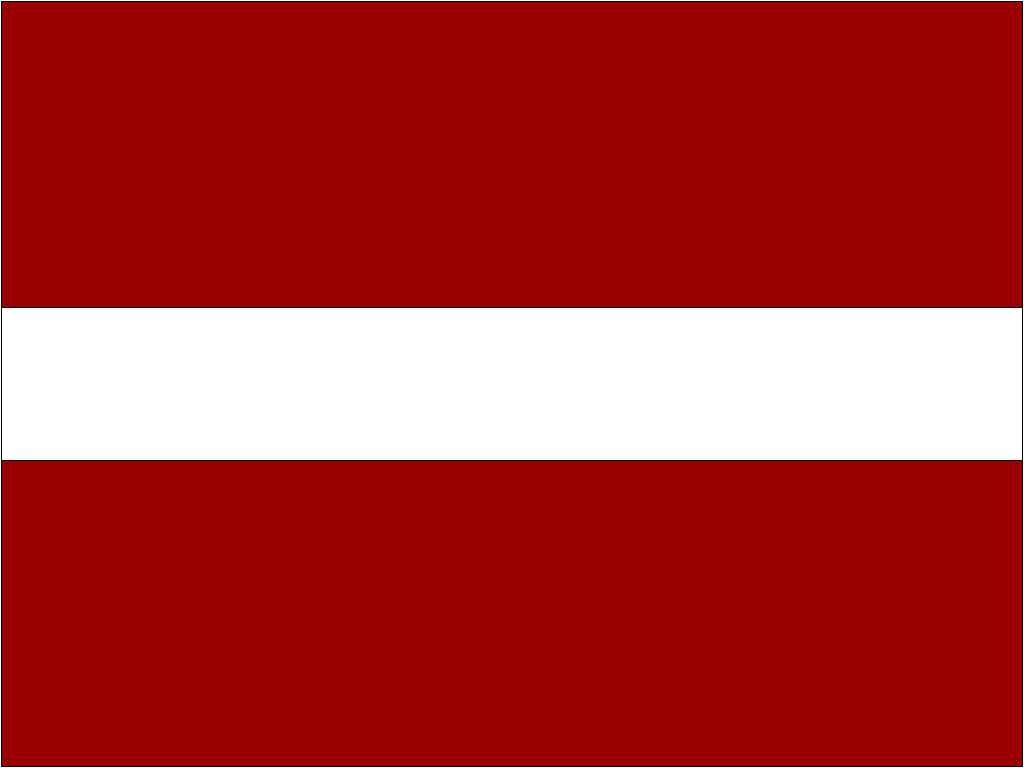 Competition Council, Republic of Latvia
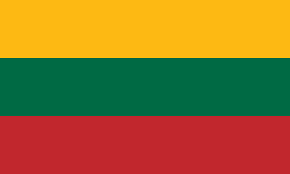 Competition Council of the Republic of Lithuania
Competition Commission of Mauritius
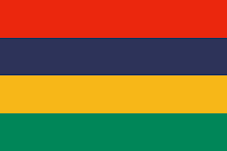 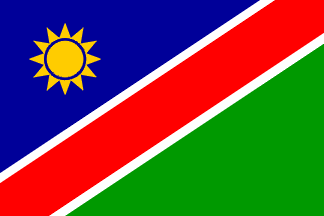 Namibian Competition Commission, Namibia
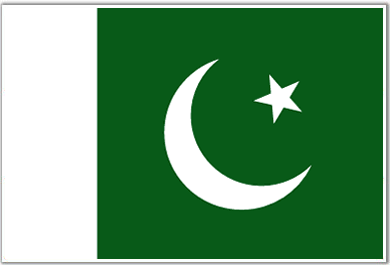 Competition Commission of Pakistan
7
Support from Countries ... since 2010
Competition agencies called upon UNCTAD towards a formal adoption of the Day
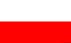 Office of Competition and Consumer Protection (UOKiK), Poland
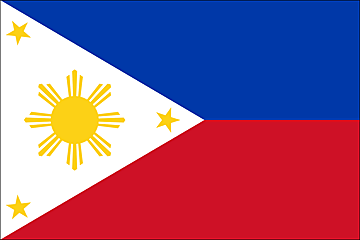 Philippines adopted 5th December as a National Competition Day
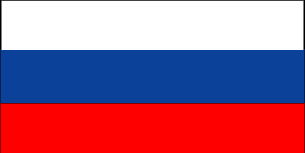 Federal Antimonopoly Service, Russia
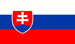 Antimonopoly Office of the Slovak Republic, Slovakia
Spanish Competition Authority (CNC), Spain
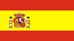 8
Support from Countries ... since 2010
Competition agencies called upon UNCTAD towards a formal adoption of the Day
Competition Tribunal, South Africa
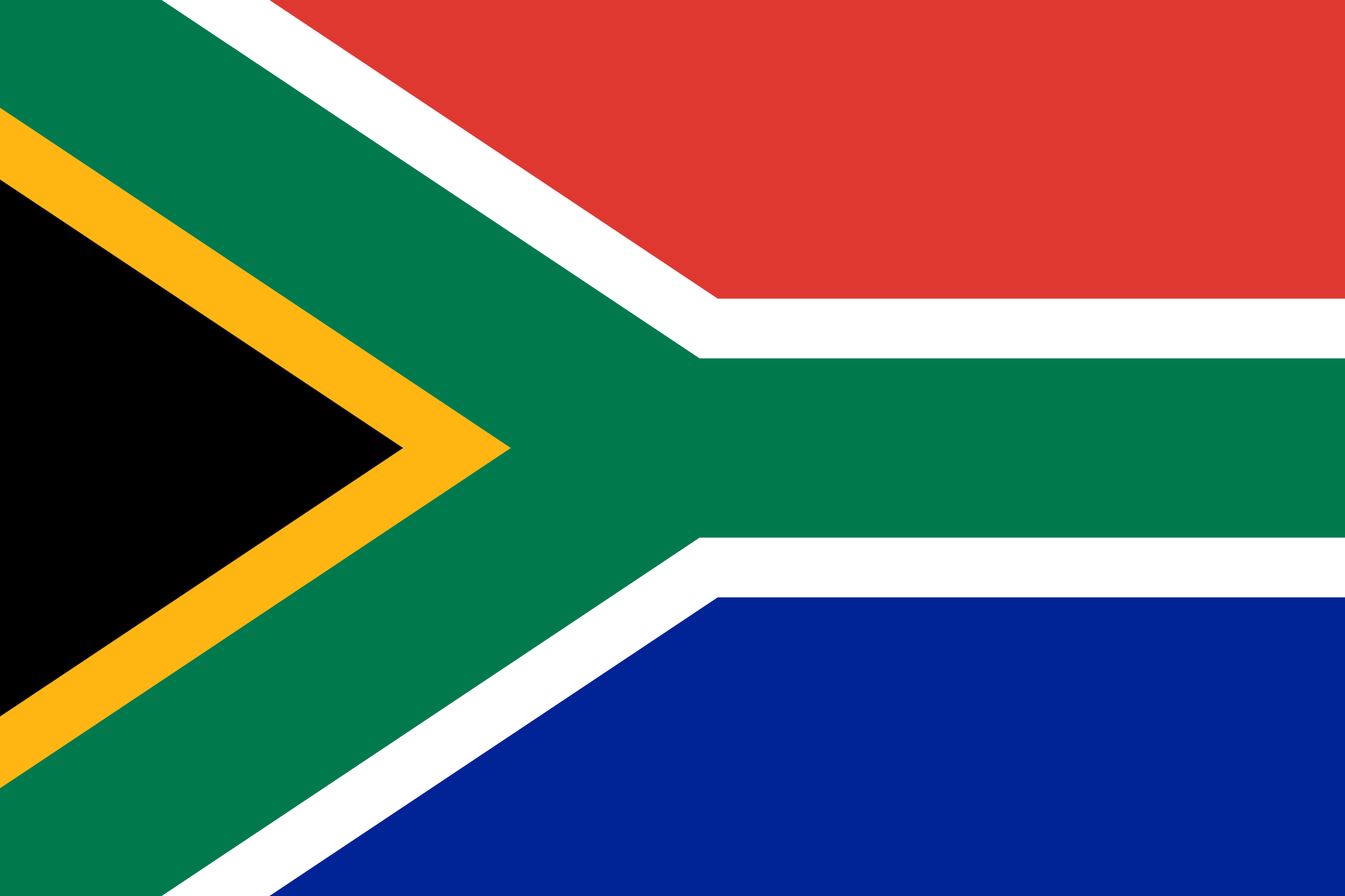 Swedish Competition Authority (KONKURRENSVERKET) Sweden
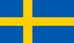 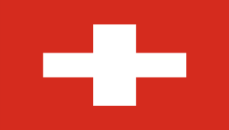 Competition Commission, Switzerland
Fair Competition Commission, Tanzania
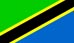 The Antimonopoly Committee of Ukraine
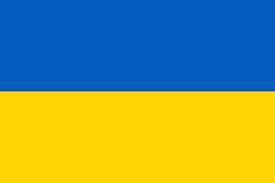 9
Support from Countries ... since 2010
Competition agencies called upon UNCTAD towards a formal adoption of the Day
Vietnam Competition Authority, Vietnam
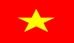 Competition and Consumer Protection Commission, Zambia
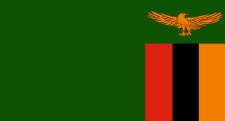 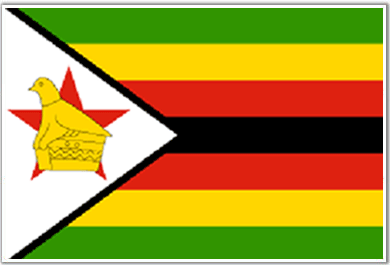 Competition and Tariff Commission, Zimbabwe
10
‘Videos’ expressing support to adopt WCD
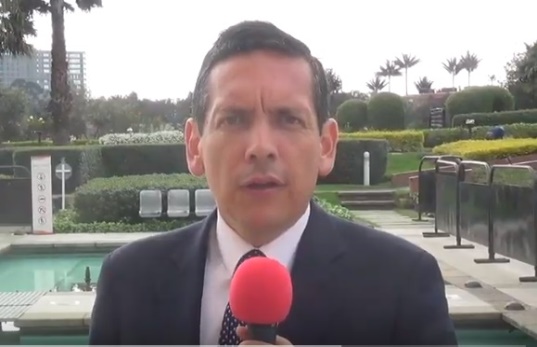 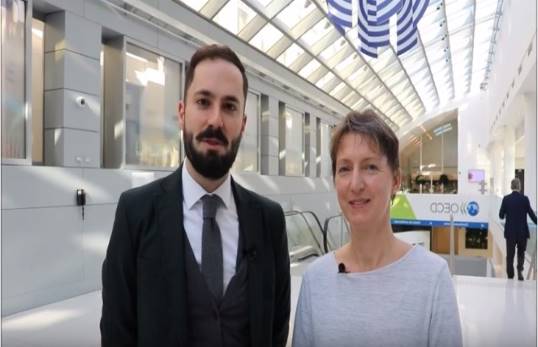 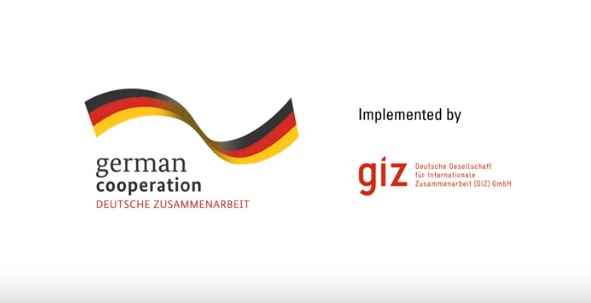 Supertintendence of Industry and Commerce, Colombia
GIZ, Indonesia
OECD
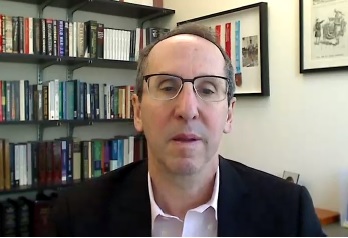 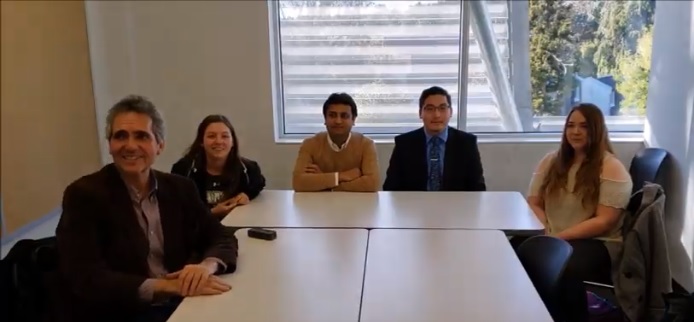 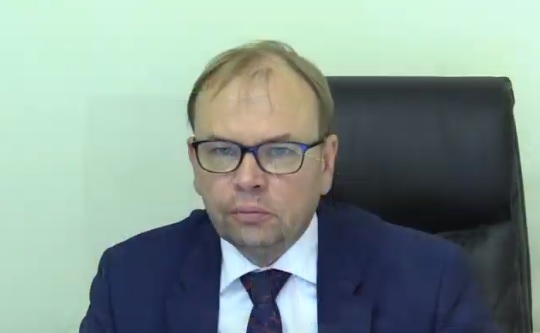 Thomas Jefferson University, USA
Loyola University Chicago, USA
Competition Authority, Estonia
11
‘Videos’ expressing support to adopt WCD
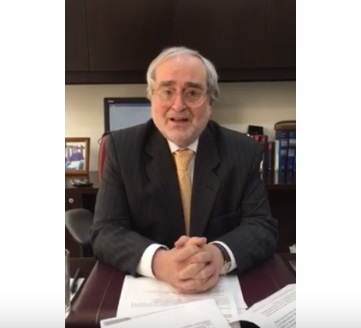 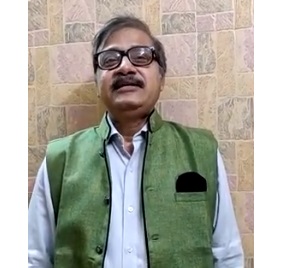 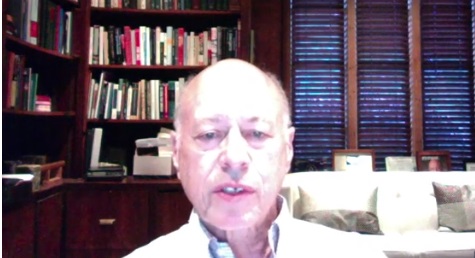 Surendra Kanstiya Company Secretary, India
Ibarra Abogados
Colombia
The American Antitrust Institute, USA
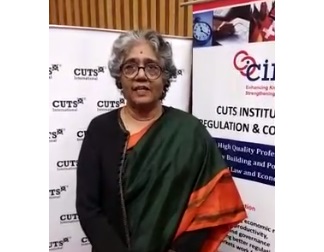 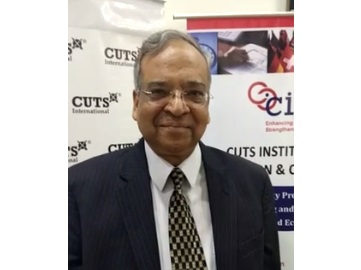 Dhanendra Kumar
Former Chairman CCI, India
Geeta Gouri
Former Member, CCI, India
12
‘Actions’ taken around the world…2018
13
‘Actions’ taken around the world…2018
14
‘Actions’ taken around the world…2018
15
‘Actions’ taken around the world…2018
16
‘Actions’ taken around the world…2018
17
‘Actions’ taken around the world…2018
18
Glimpses
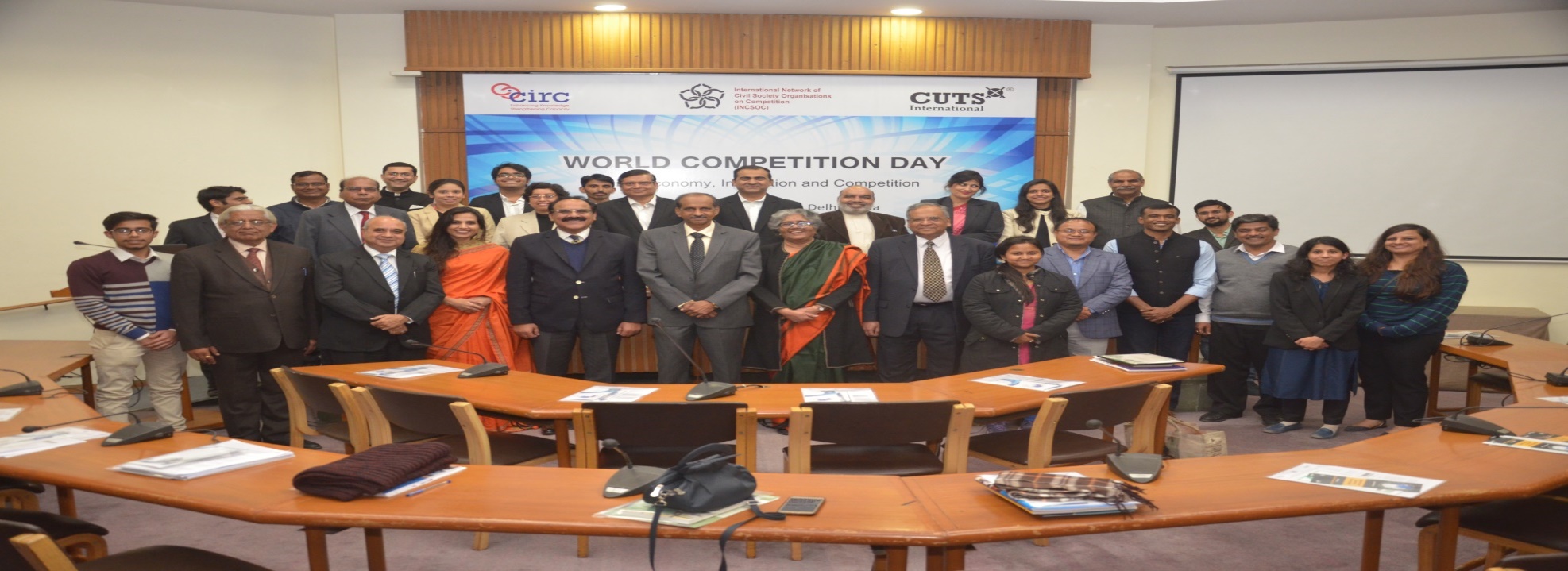 Consumer Unity & Trust Society (CUTS) and CUTS Institute for Regulation and Competition (CIRC) organised a panel discussion in the presence of representatives from Competition Commission of India, industry, law firms, media, etc. on “Digital Economy, Innovation and Competition” in New Delhi.
19
Glimpses
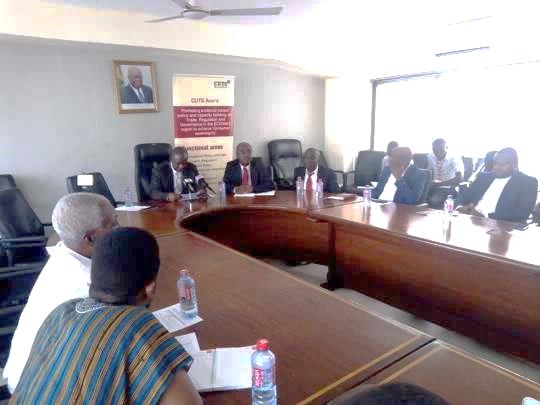 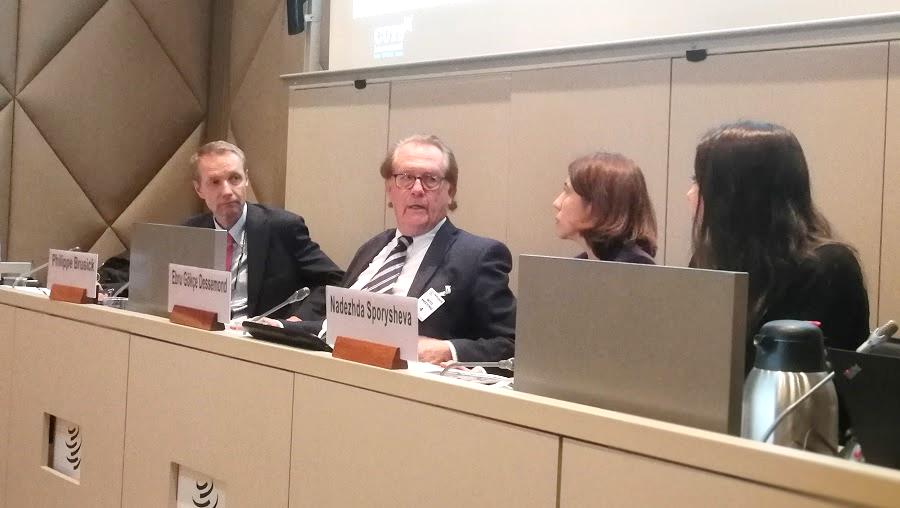 CUTS Ghana organised a roundtable discussion on “Competing Without Market Rules” in Accra.
CUTS Geneva released a Study on ‘Competition Concerns in Cross-border E-commerce’ in Geneva.
20
Glimpses
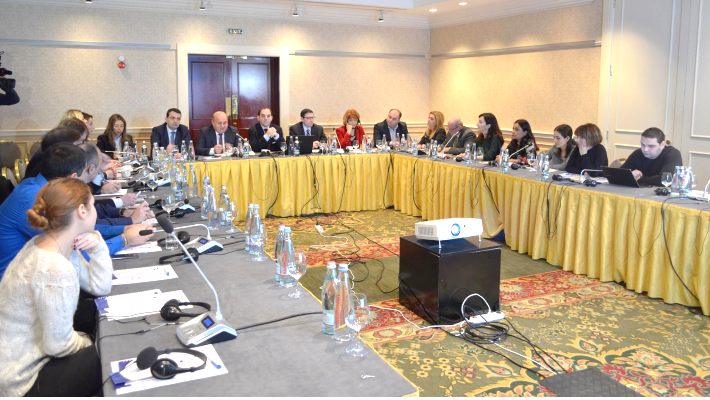 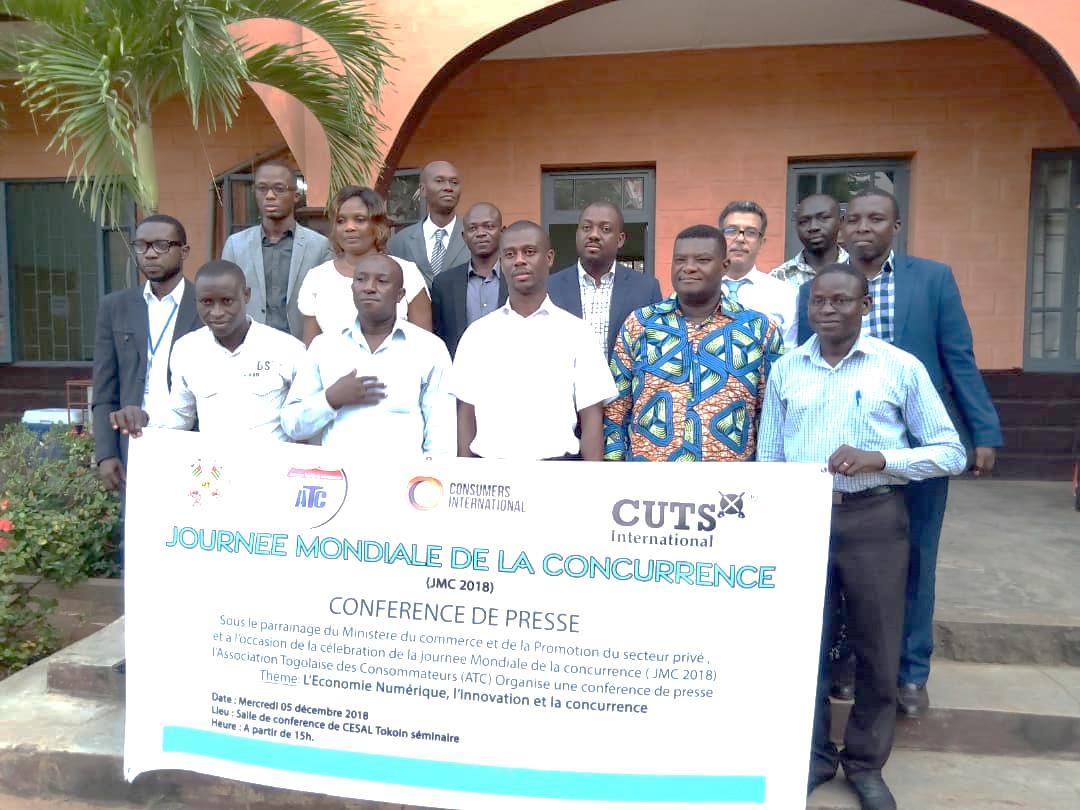 Georgian Competition Agency hosted a seminar on "EU Support in the Field of Competition”.
Togolese Association of Consumers (ATC) organised a press conference.
21
Thank You
REQUEST FOR SUGGESTIONS: THEME FOR 2019
Suggestions  are welcome for the next year’s theme (i.e. 5th December 2019)
Webpage:	www.incsoc.net/World_Competition_Day.htm
Facebook : 	www.facebook.com/WorldCompetitionDay 
Twitter: 		Use Hashtag #WorldCompetitionDay and tag @CUTSCCIER
For further information & suggestions, please contact:Udai S. Mehta, usm@cuts.org
Sidharth Narayan, sid@cuts.org
22